PERCORSI PER LE COMPETENZE TRASVERSALI E L’ORIENTAMENTO(PCTO)
Obiettivi e finalità in coerenza con i bisogni formativi degli studenti
Nell’ambito dei Percorsi per le competenze trasversali e l’orientamento (PCTO), l’Istituto sceglie di aderire ad alcuni progetti promossi dall’Istituto stesso o da enti esterni alla scuola, università e agenzie, nonché associazioni no profit e istituzioni varie (banche), tenendo presente le attitudini dei singoli alunni. Tali attitudini trovano esiti positivi anche  nella scelta di percorsi accademici che abbracciano ambiti scientifici, umanistico- giuridici, informatico, robotica.

Emerge, quindi, la necessità di potenziare la centralità dello studente nell’azione educativa, di incrementare la collaborazione con il contesto territoriale e di predisporre percorsi formativi efficaci, orientati a integrare i nuclei fondanti degli insegnamenti con lo sviluppo di competenze trasversali o personali, comunemente indicate nella scuola e nel mondo del lavoro come soft skils. 

Il percorso in alternanza permette agli studenti il miglioramento della qualità dell’istruzione, con un focus su: motivazione, rimotivazione, orientamento universitario, compiutezza del proprio percorso di formazione.
Risultati attesi e impatto
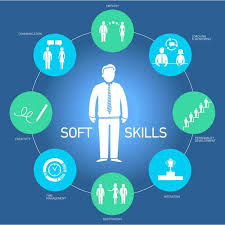 I vari progetti si propongono di:
potenziare le competenze trasversali, le “soft skills”;
far acquisire agli studenti conoscenze e competenze
     proprie del particolare ambito scelto, spendibili in un
     futuro contesto lavorativo;
favorire il lavoro di gruppo;
fornire agli studenti un valido supporto all’orientamento
L’impatto generale è principalmente sulla scuola che rinuncia all’autoreferenzialità e che progetta un’attività didattica basata sulla ricerca-azione.
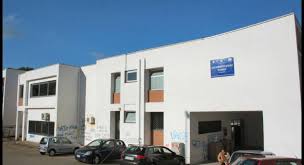 Contesto di partenza
Il Liceo Pitagora, Lice Scientifico, Linguistico, Scienze applicate è una scuola perfettamente inserita e conosciuta sul territorio. 
Il periodo di alternanza scuola-lavoro che si svolge si articola nell’ultimo triennio scolastico in 90 ore per i licei e gli accordi che vengono stipulati tra la scuola e i soggetti esterni devono tenere conto di tre elementi in particolare: le vocazioni, le attitudini degli studenti e le indicazioni del mercato del lavoro. Non sempre è possibile perseguire contemporaneamente questi tre obiettivi ma la scuola ha sempre cercato di andare incontro alle esigenze degli alunni e alle loro richieste.
Per quanto riguarda le figure professionali che intervengono nel percorso formativo di alternanza scuola lavoro sono presenti il docente tutor interno e il tutor formativo esterno e la commissione dell’alternanza  nominata dalla DS. 
Le competenze acquisite costituiscono credito sia ai fini della prosecuzione del percorso scolastico o formativo per il conseguimento del diploma o della qualifica, sia per gli eventuali passaggi tra i sistemi ivi compresa l'eventuale transizione nei percorsi di apprendistato. Al termine del percorso, quindi, vengono rilasciati attestati di frequenza, certificati di competenze e crediti.
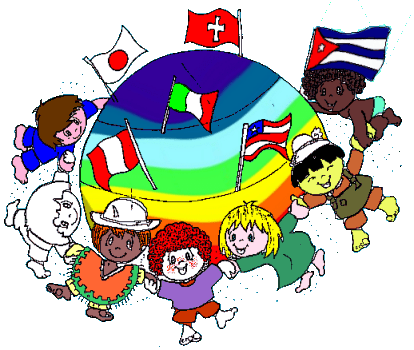 90 ORE NEL TRIENNIO:


90 ore nel triennio
Durante il terzo anno  14 ore di tirocinio indiretto: 10 ore di corso di Diritto, 4 ore di Normativa sulla Sicurezza sul posto di lavoro.
76 ore da spalmare nel triennio
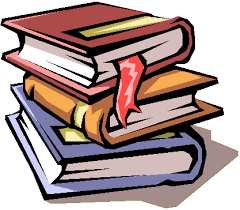 OBIETTIVI E FINALITA‘Favorire L'orientamento dei giovani per valorizzarne le vocazioni personali, gli interessi e gli stili di apprendimento individuali;Offrire agli allievi conoscenze e informazioni utili per la scelta dei corsi professionalizzanti e universitari nei quali proseguire gli studi dopo l’Esame di Stato;Realizzare un organico collegamento con il mondo del lavoro e la società civile;Correlare l'offerta formativa allo sviluppo culturale, sociale ed economico del territorio;Attuare modalità di apprendimento che colleghino la formazione in aula con l’esperienza pratica.
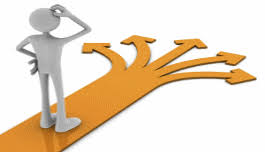 1. Orientamento →


2. Formazione →
            



3. Rapporti con il territorio →

             4. Feedback →
Presentazione progetto
Somministrazione questionario di orientamento laboratorio informativo sulle strutture assegnate
Norme comportamentali previste dal CCNL
Privacy
Comunicazione nel contesto lavorativo
Curriculum Vitae
Sicurezza nei luoghi di lavoro
"
"
Visita presso strutture/partecipazione ad  eventi, convegni, Hackathon
Viaggi  all’estero: PON
Relazione sull’esperienza
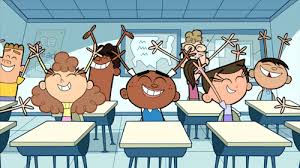 I
I settori di riferimento al momento sono:
Ambiente (dissesto idrogeologico e inquinamento ambientale) 
Beni Culturali (storico-artistici- archeologici- librari- archivistici) 
Economia e Finanza 
Informazione-Tecnologia
Terzo Settore (Organizzazioni produttive no profit e Welfare) 
Sport a livello agonistico nei vari settori
Comunicazione, pubblicità    
Univeristà 
Start up
Progetto Giovani e l’ Europa   (Senato)
Associazioni volontariato
Camera di commercio   
Università UNICAL Arcavacata vari dipartimenti
Banca Intesa : 2 corsi triennale
Progetti PON 
Informatica 
FISA sport
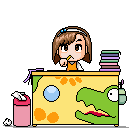 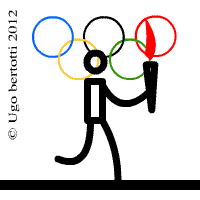 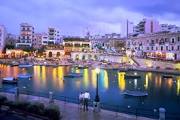 Gli stages all’estero, anno  2018-19 a Malta
ITC FOR A SUSTAINABLE FUTURE
( ECOSOSTENIBILITA’)
 

e 2019-20 a Dublino 
SET UP MY BUSINESS
(MARKETING)
con la collaborazione dei progetti PON    sono altre opportunità che vengono offerte agli studenti  che la scuola si propone di incentivare sempre più.
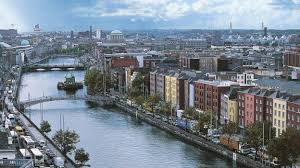 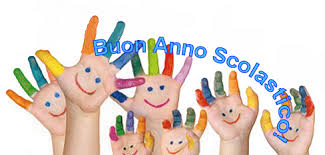 GRAZIE PER L’ATTENZIONE